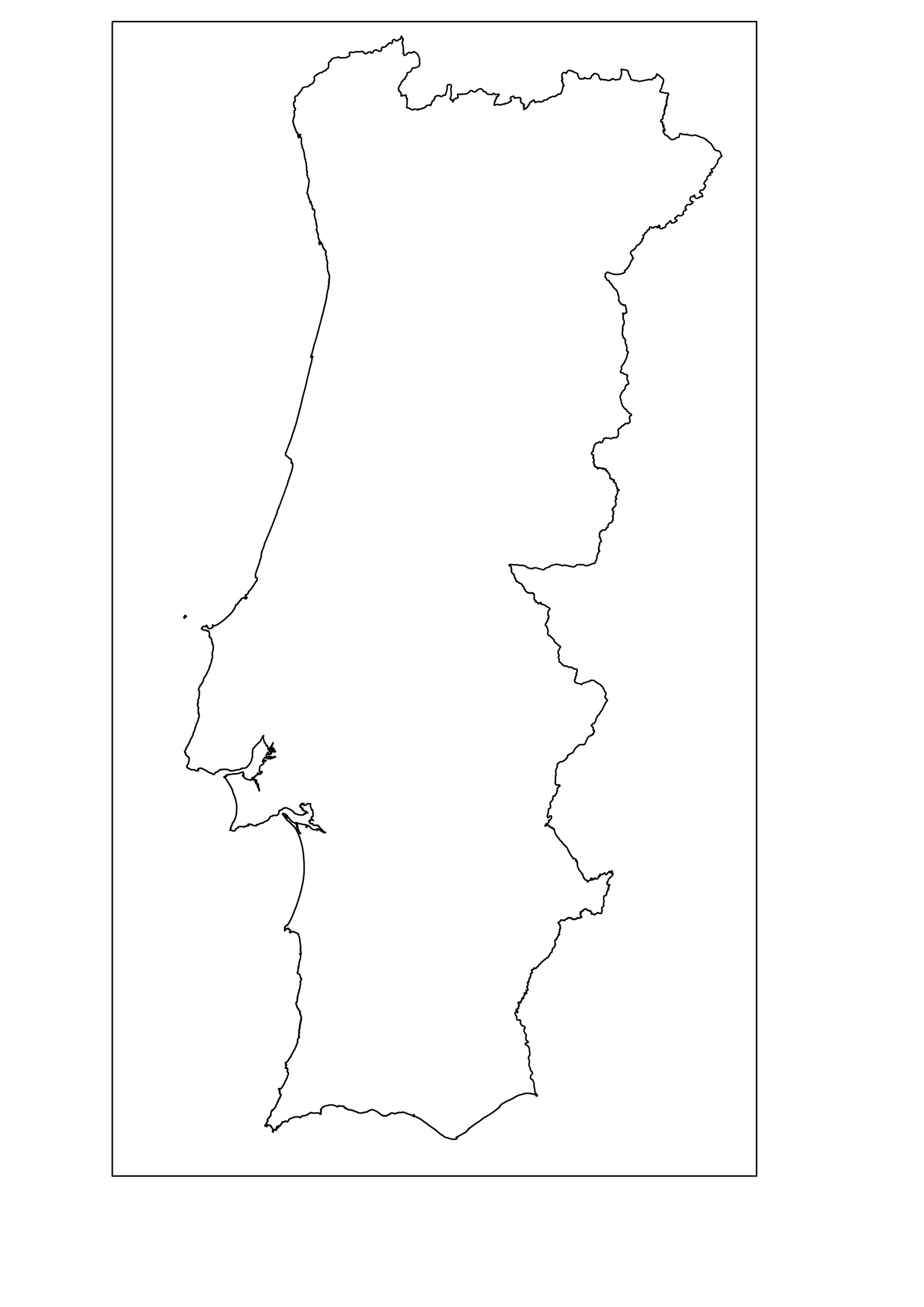 CHAVES
BRAGA
GUIMARÃES
MATOSINHOS
PORTO
PAÇOS DE FERREIRA
GONDOMAR
AVEIRO
ÁGUEDA
COVILHÃ
COIMBRA
PARTICIPAÇÃO DE PARCEIROS PORTUGUESES NO PO URBACT II
ALCOBAÇA
ÓBIDOS
NÚMERO DE PARCERIAS/PARCEIROS POR MUNICÍPIO  ENTRE 2007 E 2015
AMADORA
LISBOA
4
3
2
1
BEJA
Fonte: Ponto URBACT Nacional
MA/DGT
DSOT/ DDTPC
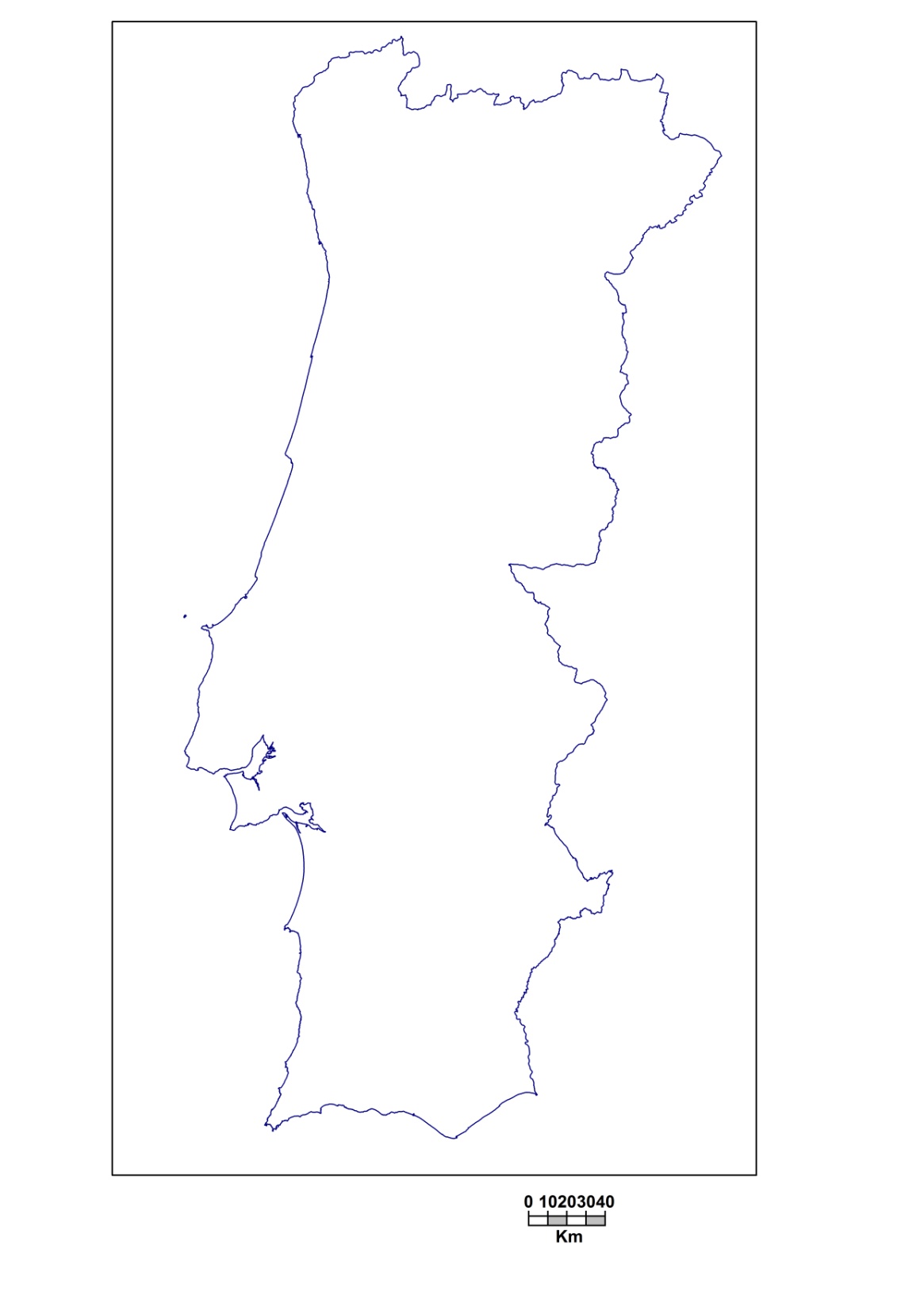